Figure 1 A Percentage of parainfluenza virus 3 (PIV3)–seronegative children with runny nose on days 0–14 after ...
J Infect Dis, Volume 189, Issue 3, 1 February 2004, Pages 462–470, https://doi.org/10.1086/381184
The content of this slide may be subject to copyright: please see the slide notes for details.
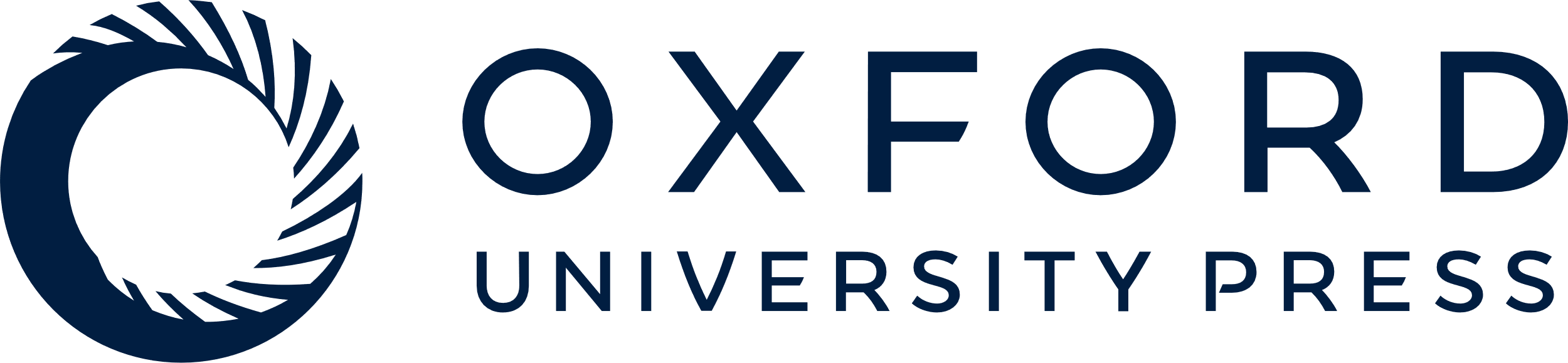 [Speaker Notes: Figure 1 A Percentage of parainfluenza virus 3 (PIV3)–seronegative children with runny nose on days 0–14 after intranasal (inl) vaccination with PIV3–cold passage mutant 45 (cp45) (hatched bars) or placebo (white bars). No statistically significant differences between vaccine and placebo groups occurred on any day (P>.05, Fisher’s exact test with Bonferroni’s correction). B Percentage of PIV3-seronegative children with cough on days 0–14 after inl vaccination with PIV3-cp45 (hatched bars) or placebo (white bars). No statistically significant differences between vaccine and placebo groups occurred on any day (P>.05, Fisher’s exact test with Bonferroni’s correction). C Percentage of PIV3-seronegative children with fever (temperature ⩾38°C) on days 0–14 after inl vaccination with PIV3-cp45 (hatched bars) or placebo (white bars). No statistically significant differences between vaccine and placebo groups occurred on any day (P>.05, Fisher’s exact test with Bonferroni’s correction)


Unless provided in the caption above, the following copyright applies to the content of this slide: © 2004 by the Infectious Diseases Society of America]